Practical Methods to Maximize Thiols  



Nick Harris
Co-Founder
Berkeley Yeast
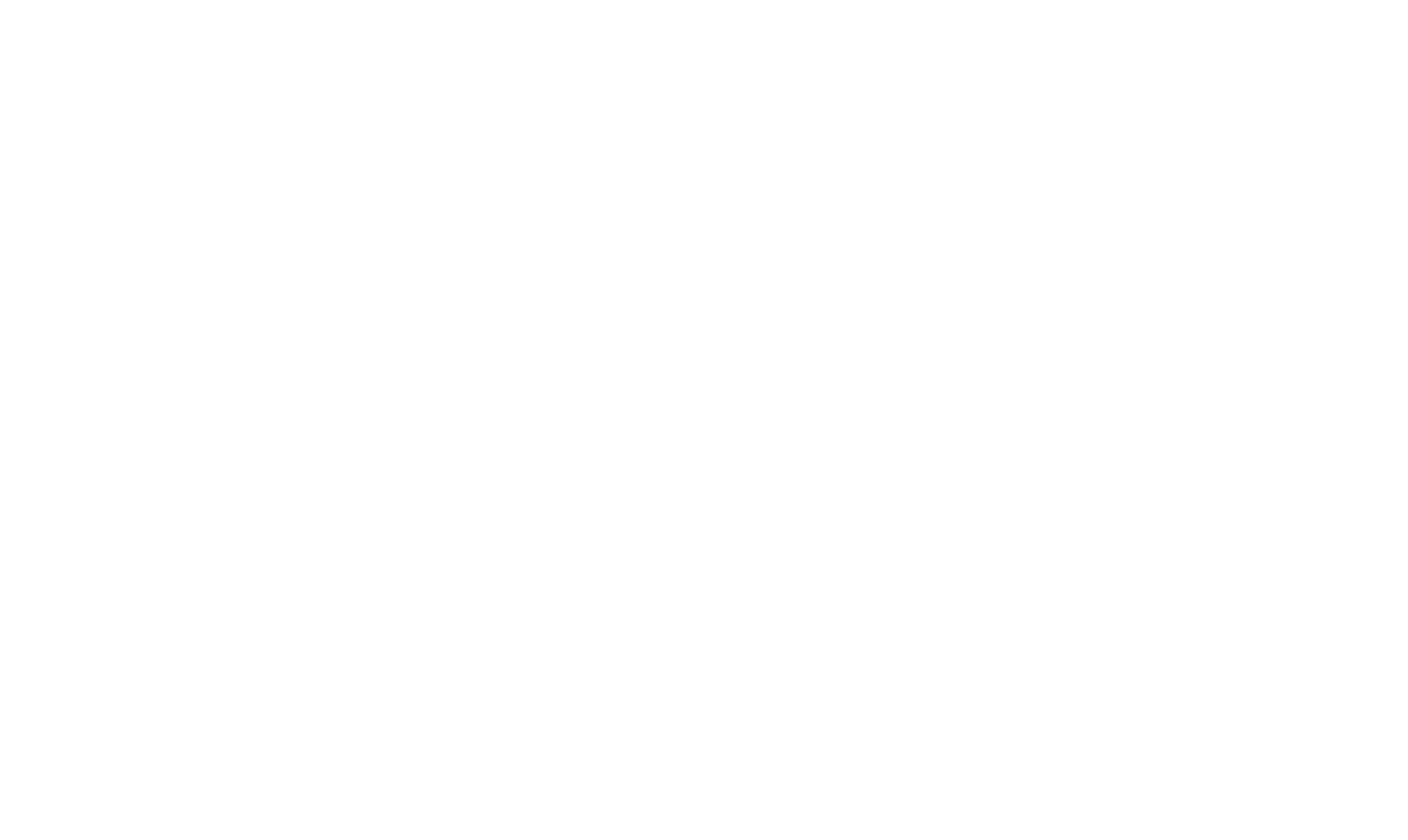 Most commonly discussed thiols in beer
3MH







Passionfruit, Grapefruit 

60 ng/L
3MHA







Passionfruit, Guava

4 ng/L
4MMP







Boxtree, Black Currant 

4 ng/L
3S4MP







Passionfruit, Tropical 

70 ng/L
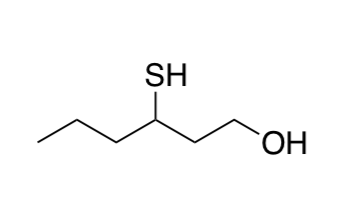 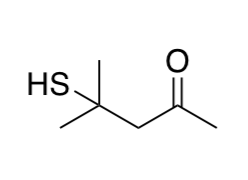 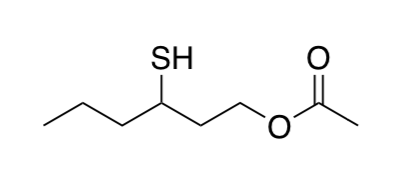 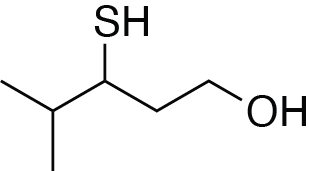 These two thiols will be the primary focus to today’s talk
Quick refresher on units
1 Liter of Beer
ppm: parts per million 
1 ppm = (1 x 10-6) or 0.0001%
mg/L , mg/kg , μg/mL , μg/g

ppb: parts per billion 
1 ppb = (1 x 10-9) or 0.0000001%
μg/L , μg/kg , ng/mL , ng/g

ppt: parts per trillion 
1 ppt = (1 x 10-12) or 0.0000000001%
ng/L , ng/kg , pg/mL , pg/g
50 g/L Ethanol
15 mg/L Ethyl Hexanoate
100 μg/L Diacetyl
500 ng/L 3MH
‹#›
A Tropical Journey: Precursors to Free Thiols
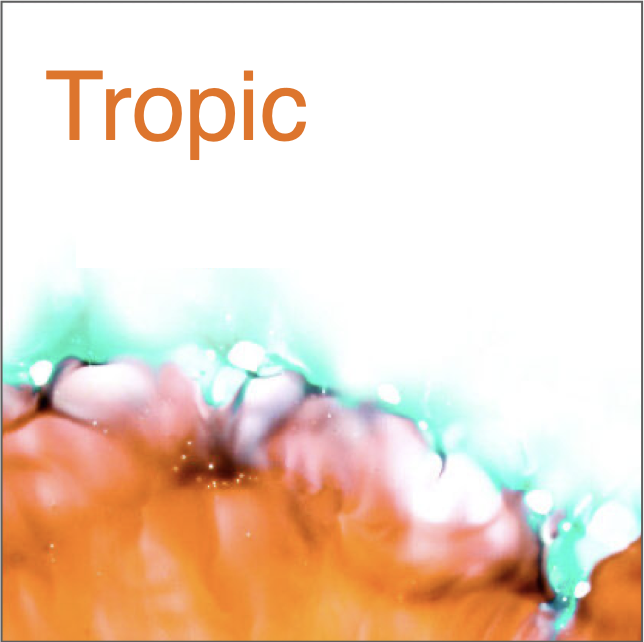 Yeast is a thiol biofactory
Yeast Cell
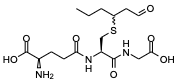 ADH
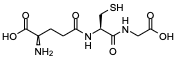 Transporter
GST
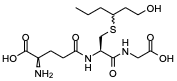 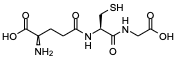 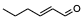 Peptidase
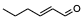 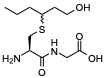 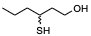 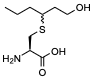 C-S lyase
Peptidase
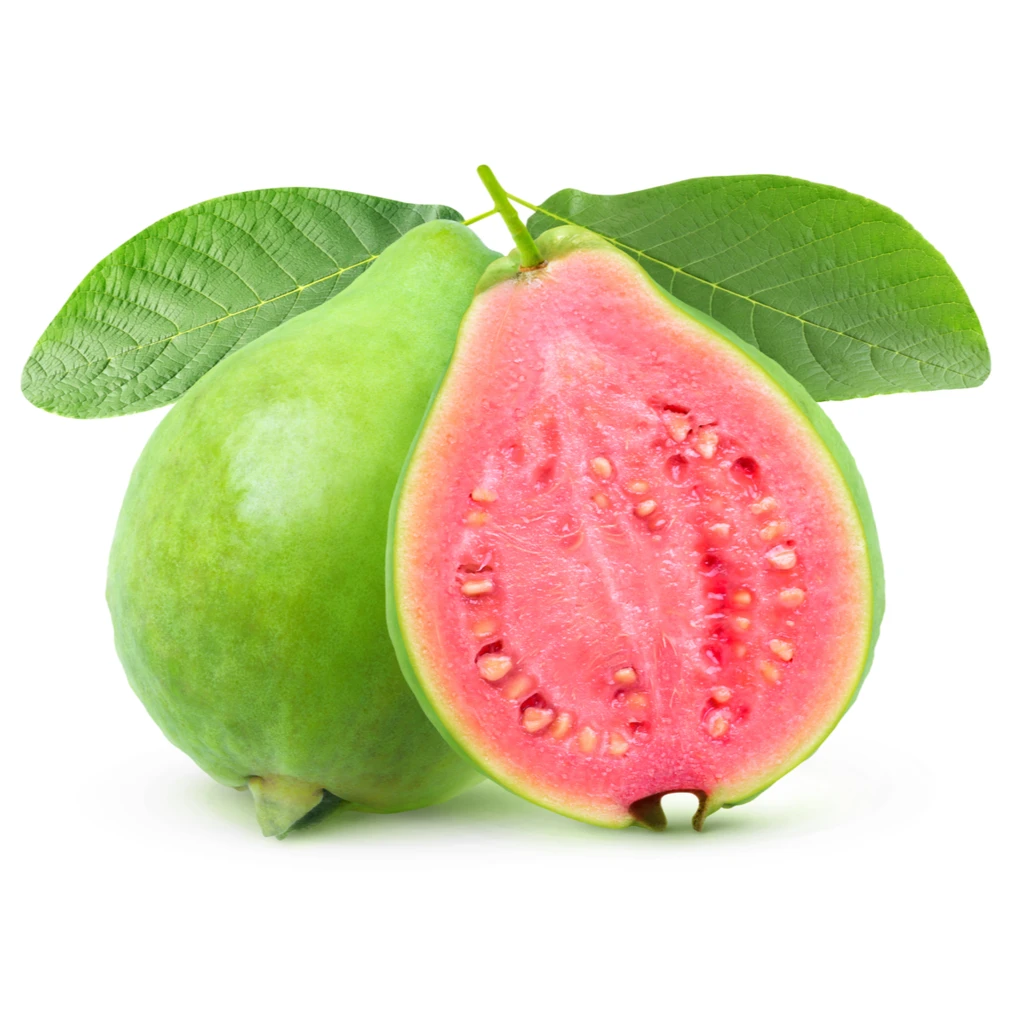 How to increase the concentration of thiols in finished beer
Primary Strategies:
Add free thiols to beer (eg. dry hop)
Use yeast with high biotransformative activity
Add thiol precursors and convert them (biotransformation)
Strategy 1: Add free thiols to beer
Free Thiols (ng/g)
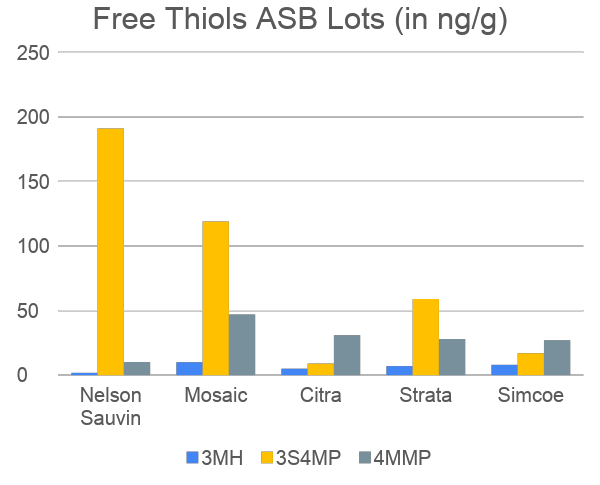 Request concentrations of free thiols from hops supplier or send for analysis
Every lot may be different

For dry hopping, free thiols are most important metric (not precursors)

Can calculate potential thiols in beer (assuming 100% extraction):
(ng thiols/g hops) * (g of dry hops/L of beer) = 
ng thiols/L of beer
Source: Hop Quality Group
Strategy 1: Add free thiols to beer
Thiol Concentration in Packaged Beer
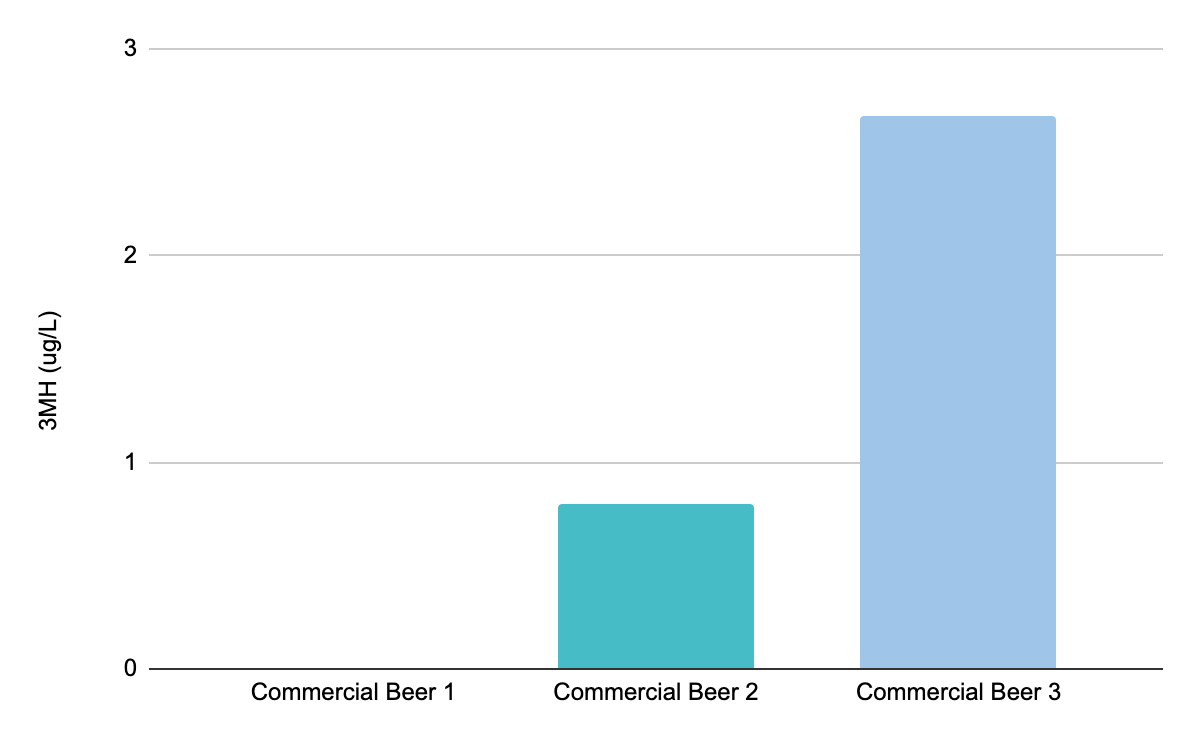 All beers fermented with standard (non thiol yeast)

Beer 1 is pilsner

Beer 2 and 3 both contain ~4 lbs/BBL 

Beer 3 is only NZ hops

Choice of dry hop can have huge impact on thiol concentration
Strategy 2: Use biotransformative yeast
Remember, yeast is a thiol biofactory
Yeast Cell
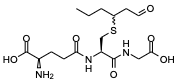 ADH
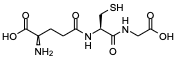 Transporter
GST
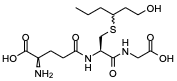 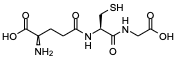 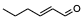 Peptidase
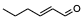 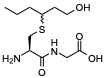 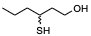 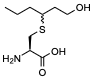 C-S lyase
Peptidase
Where do thiols come from: Precursors
Barley and hops have thiol precursors
Most common 3MH precursors are: Cysteinylated and Glutathionylated thiol precursors (often written seen as Cys-3MH and Glut-3MH)
Increasing precursors → Increased thiol potential
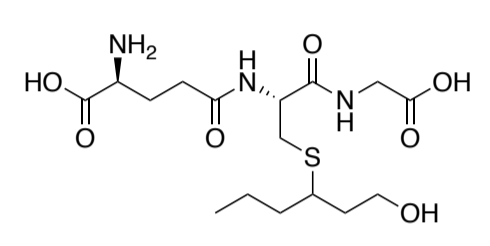 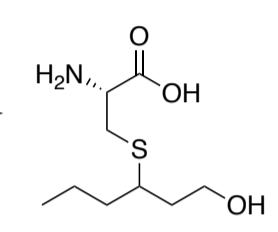 Glut-3MH
Cys-3MH
Yeast can biotransform conjugated thiols into free thiols
Carbon-Sulfur Lyase (CSL)
Breaks carbon-sulfur bond to release free thiol Acyltransferase forms ester
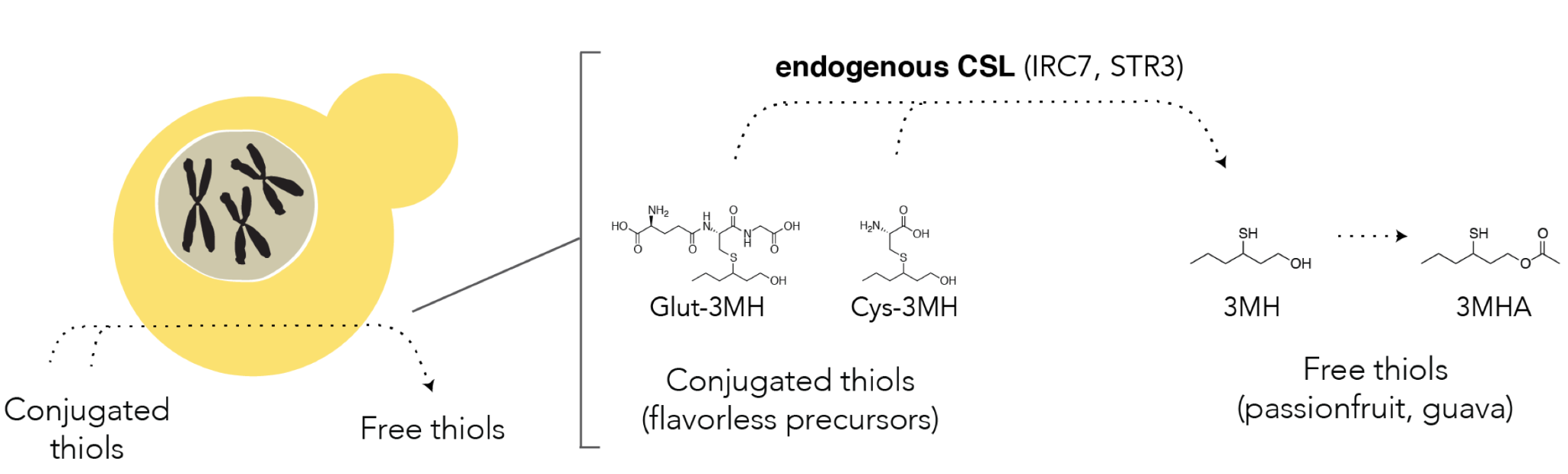 ‹#›
Carbon-Sulfur Lyase mediates the conversion of bound thiol to free thiol
Carbon-Sulfur Lyase (CSL)
-Describes the breaking of a carbon-sulfur bond
Cysteine-S-Conjugate β-Lyase
-Describes beta elimination of the substrate cysteine
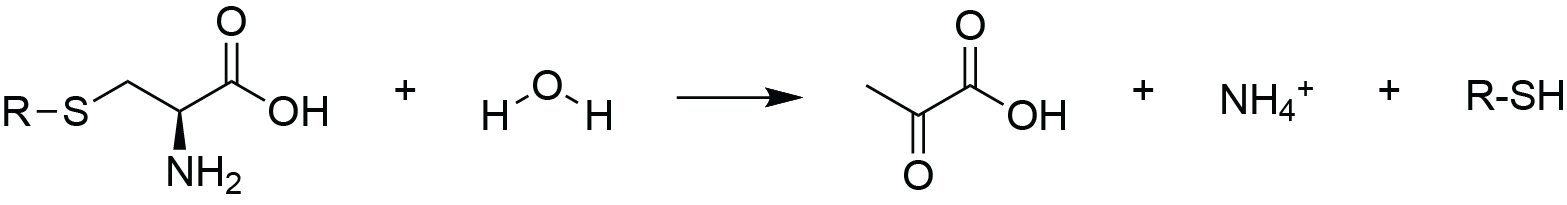 CSL
Cysteine-Conjugate
Water
Pyruvate
Ammonium
Thiol
Inserting an active CSL increases biotransformation
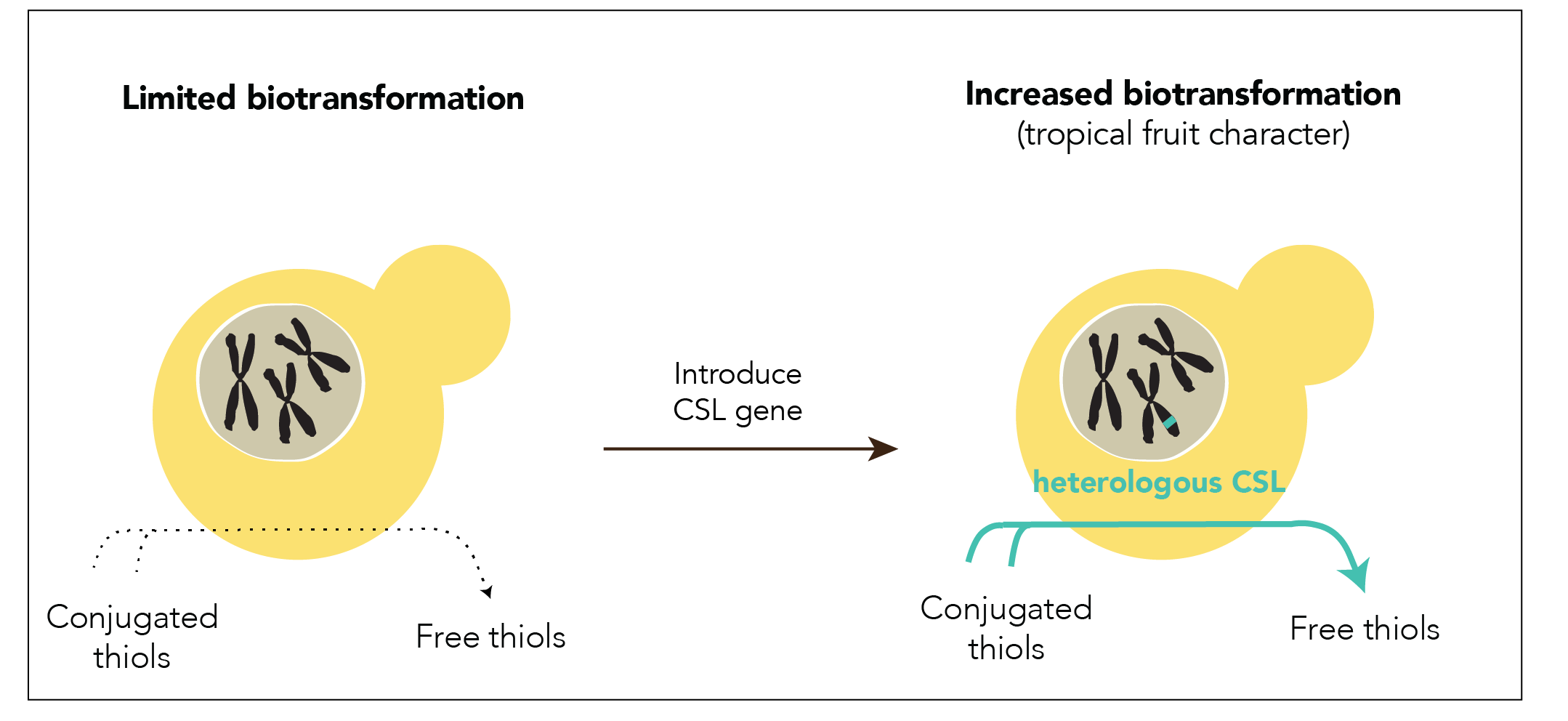 ‹#›
Scientific Intermission: a quick lesson about genes and gene expression
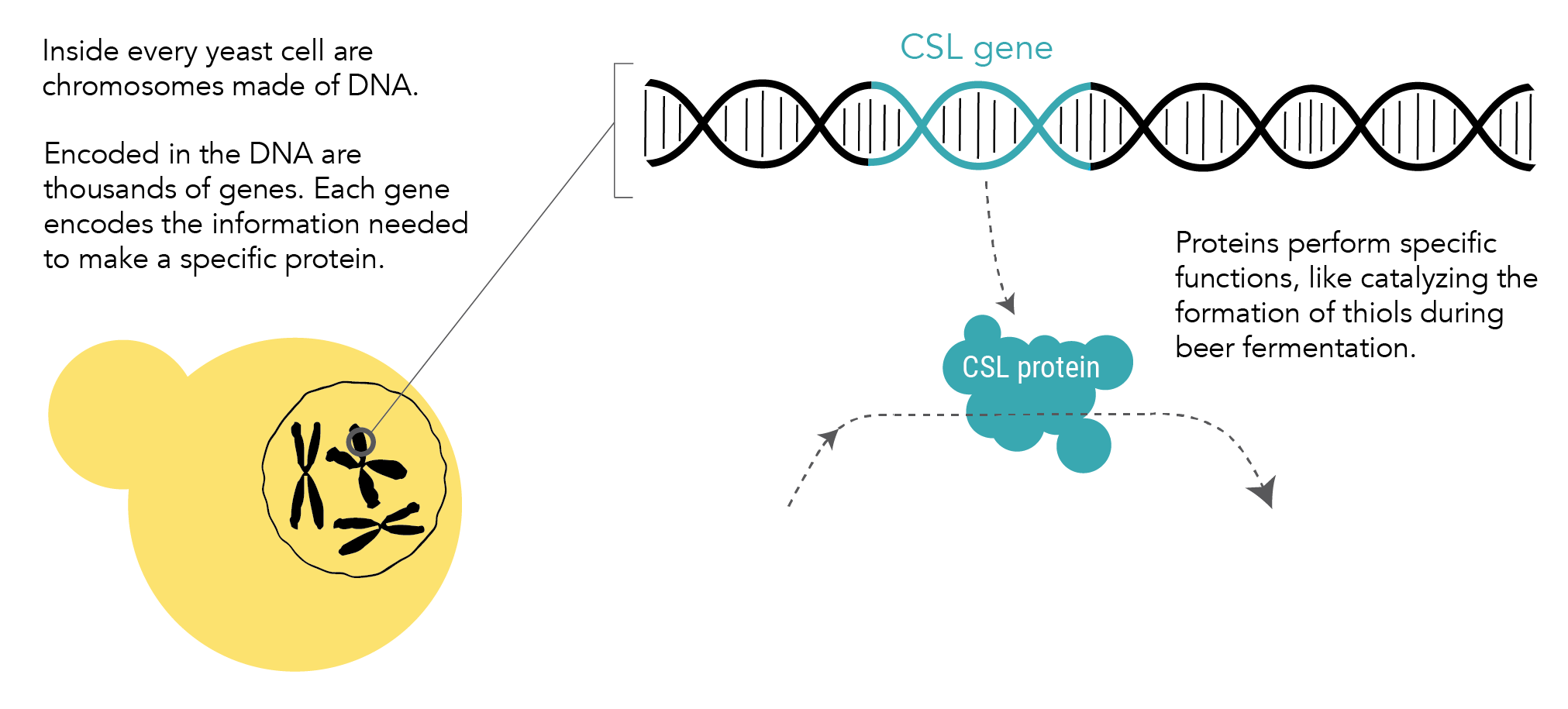 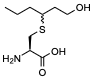 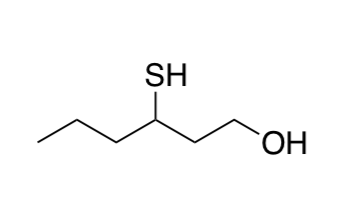 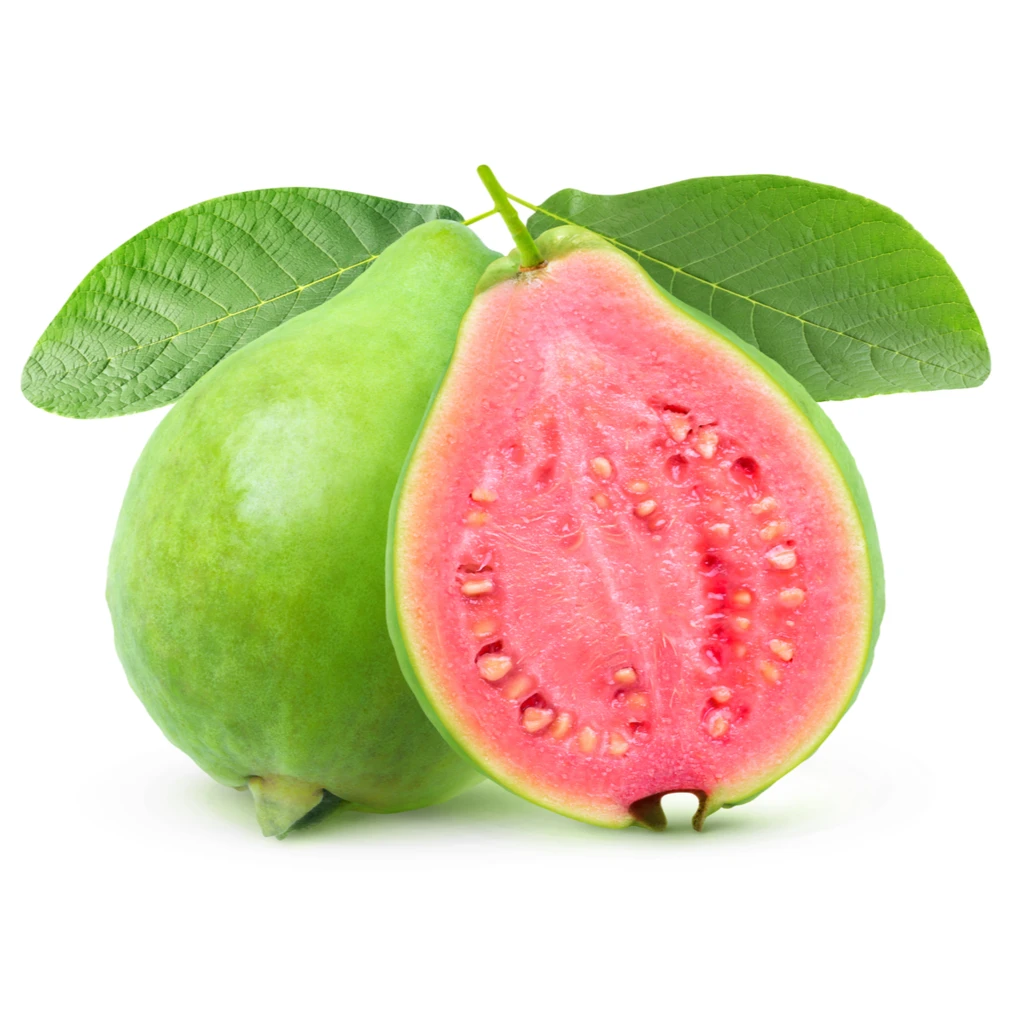 Promoters are DNA elements that determine how much of an enzyme a cell will produce
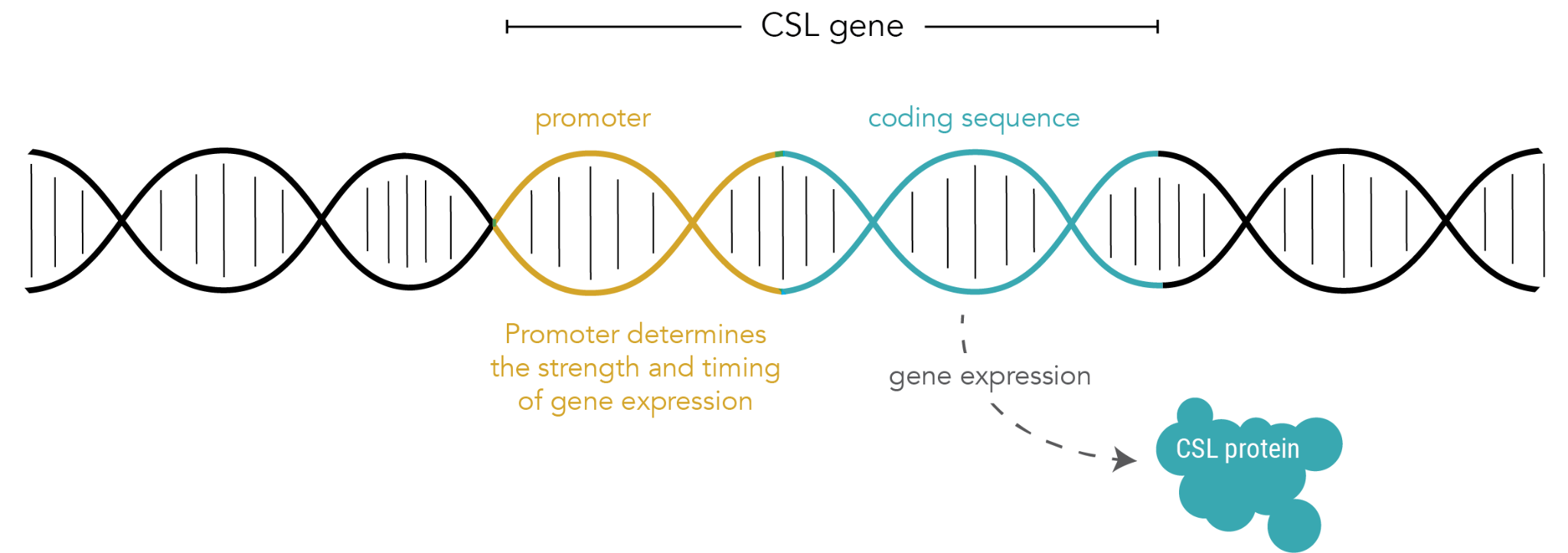 Gene promoters can impact beer flavor
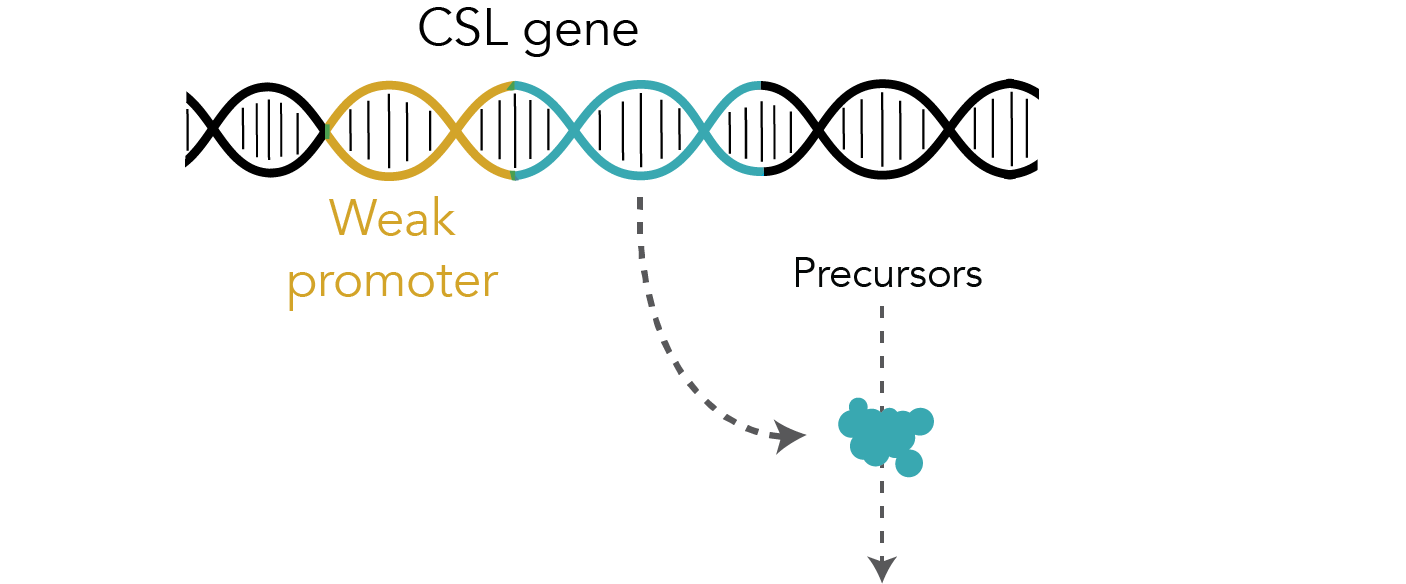 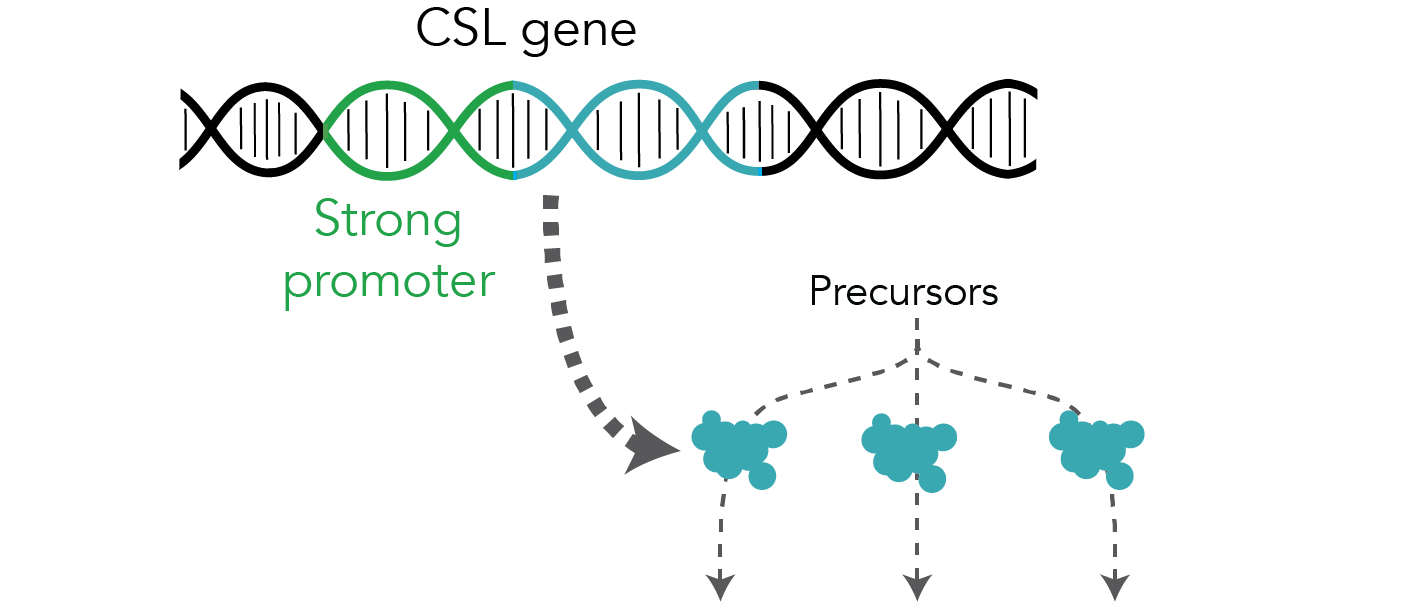 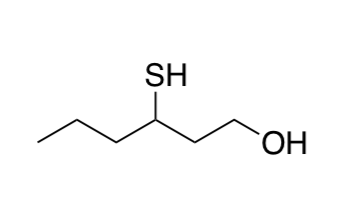 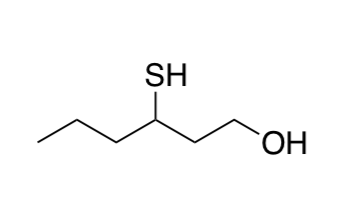 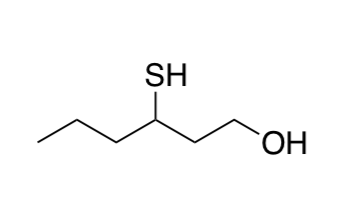 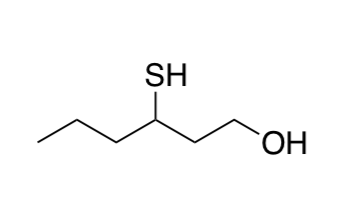 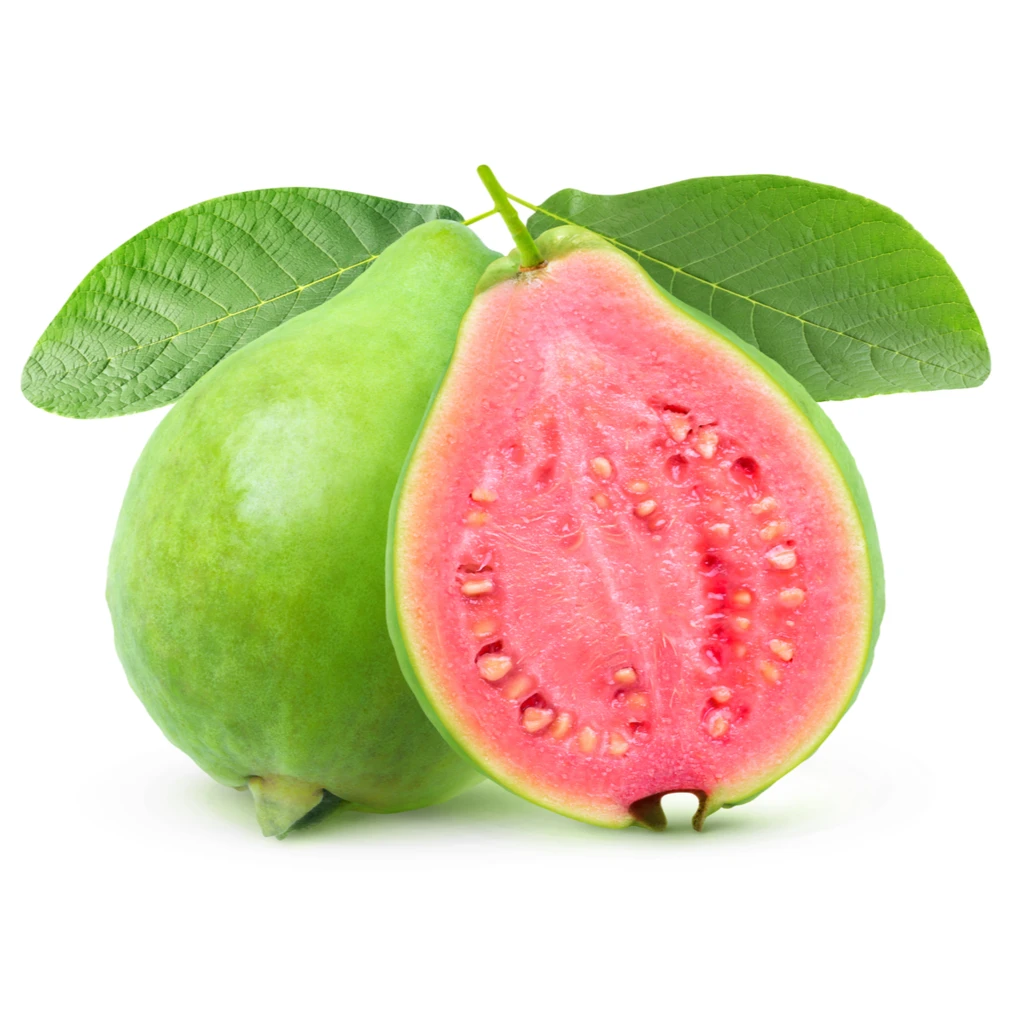 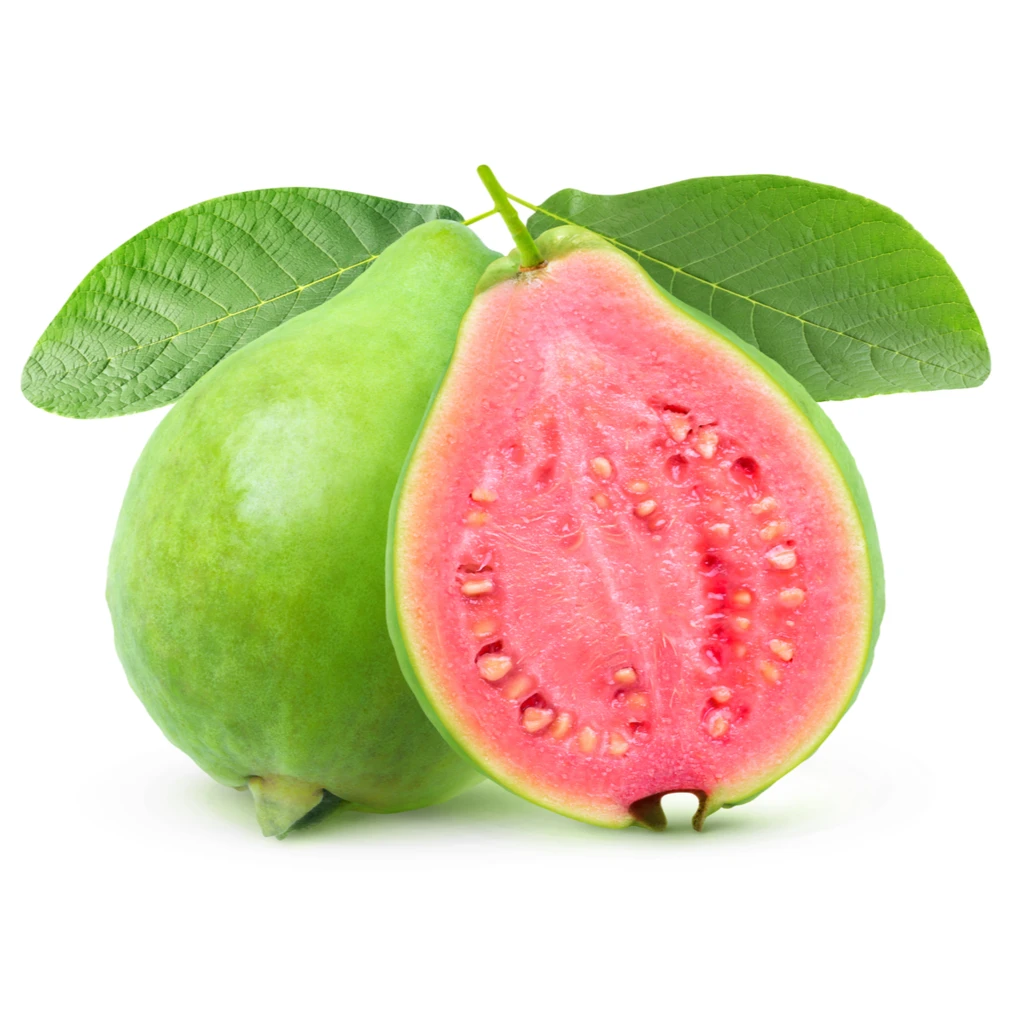 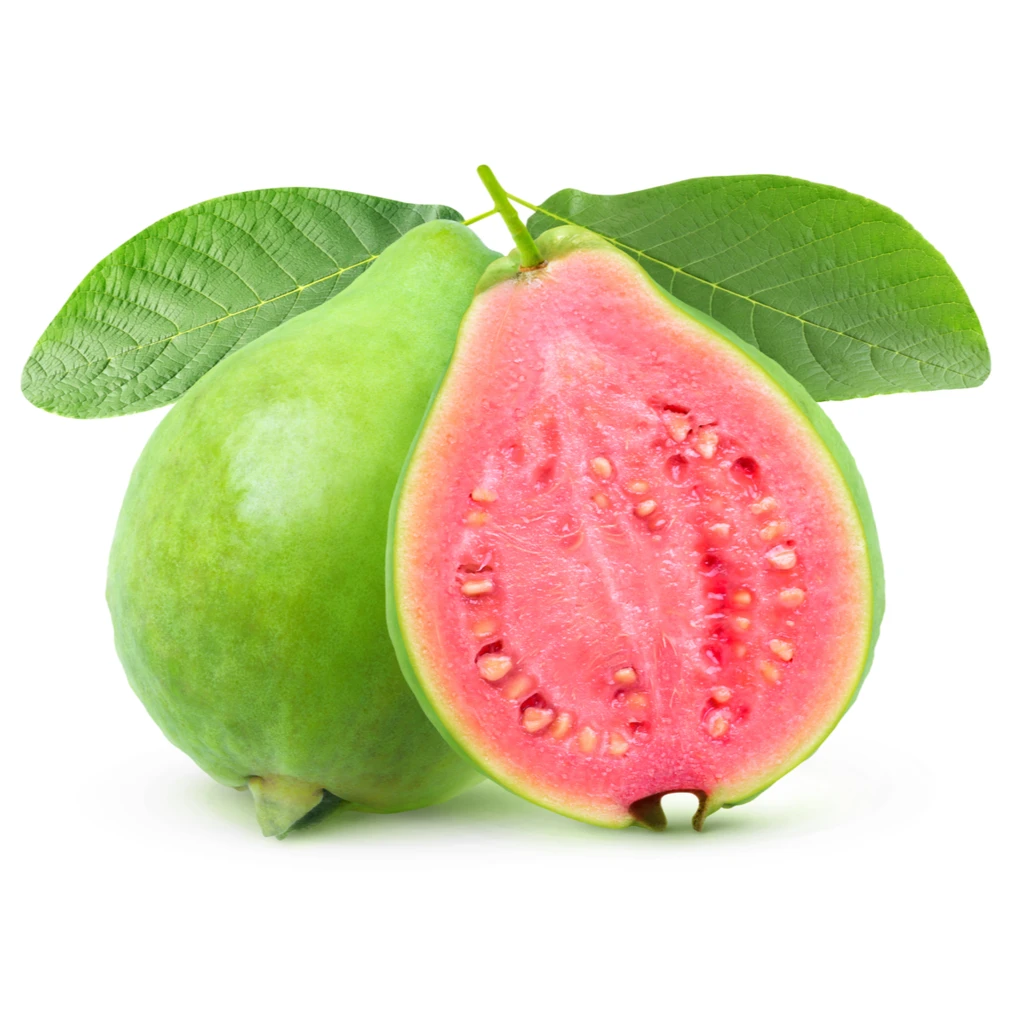 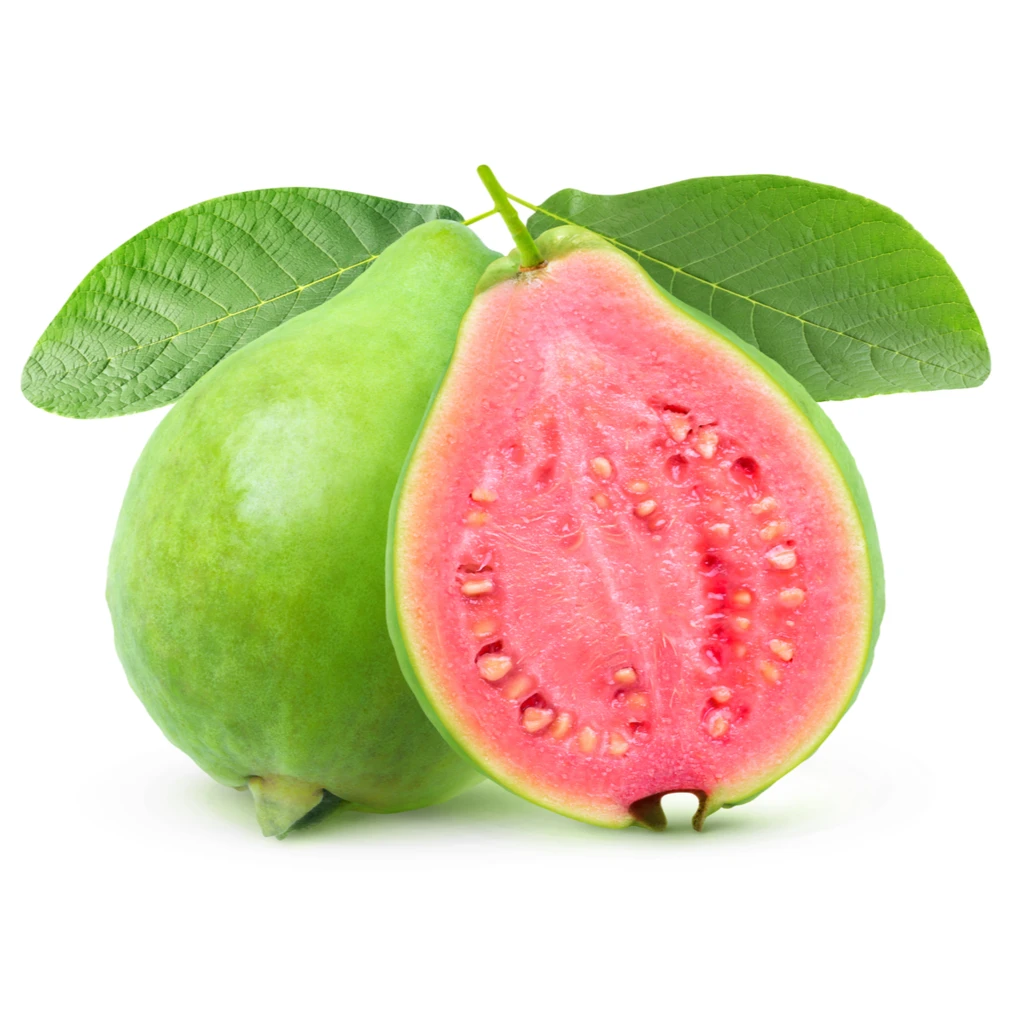 Central Dogma of Molecular Biology
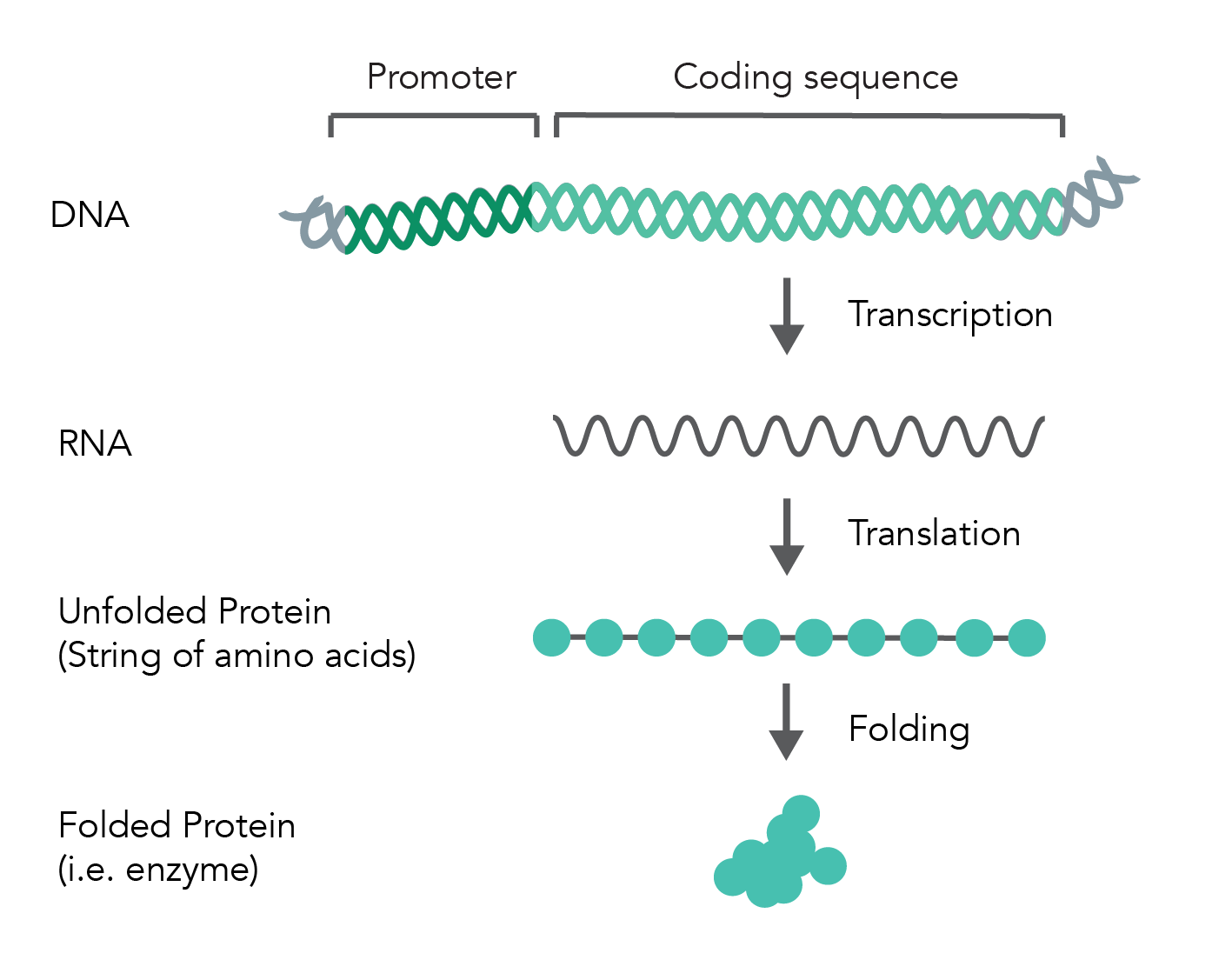 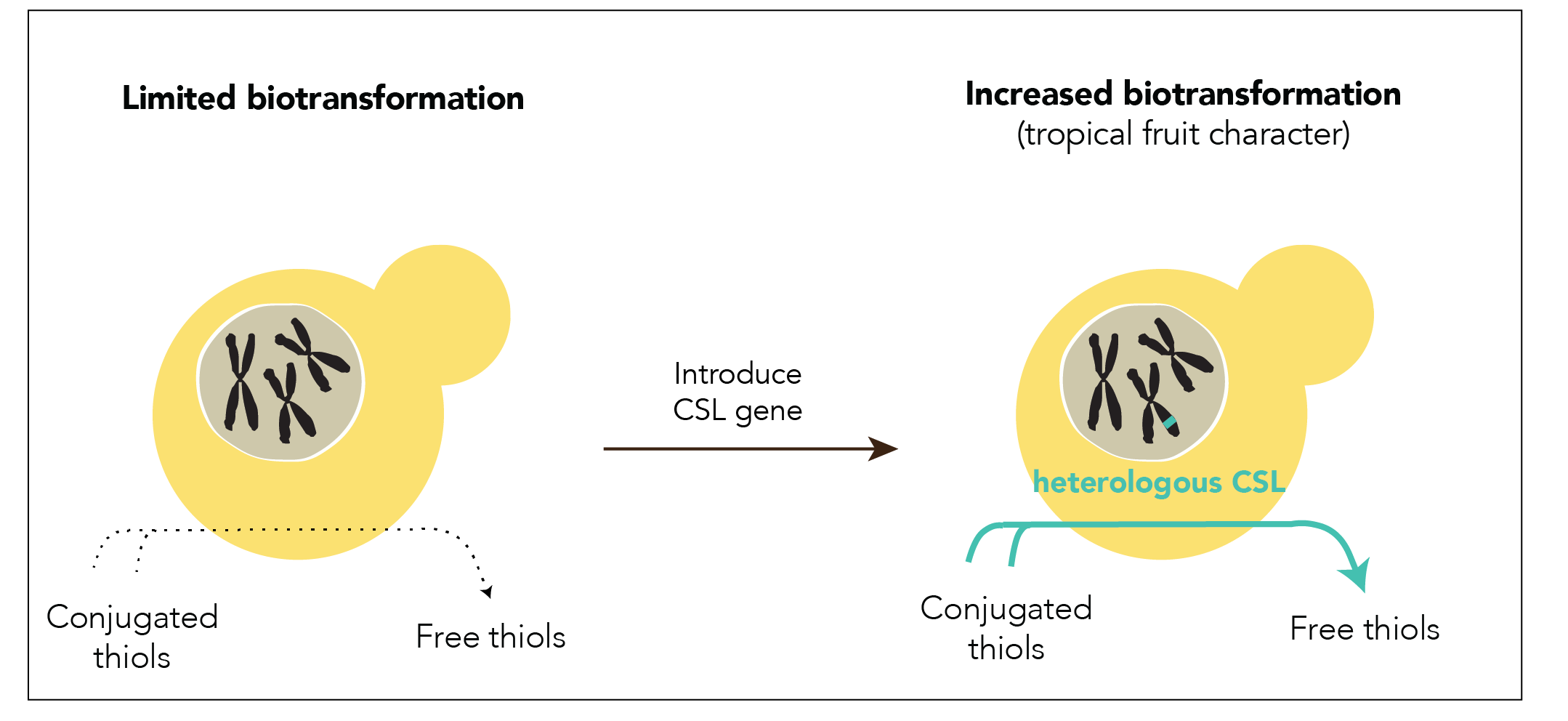 ‹#›
3MH production varies between engineered strains expressing CSL
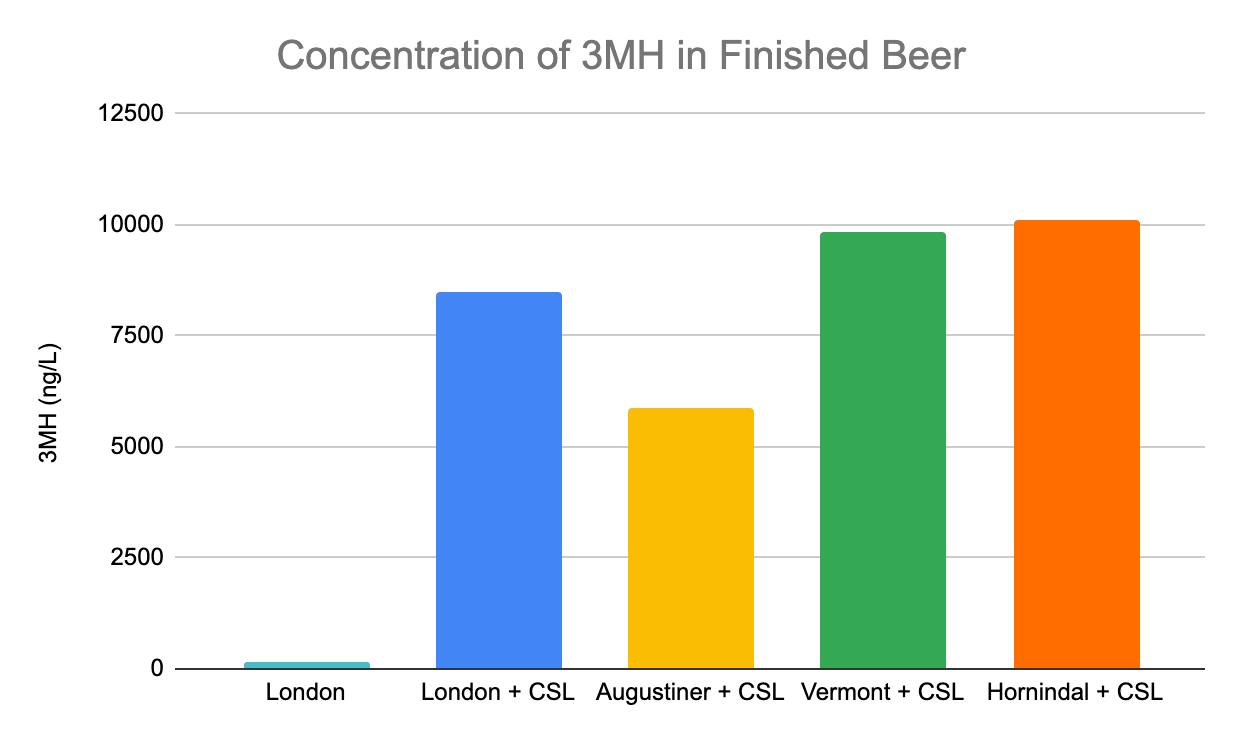 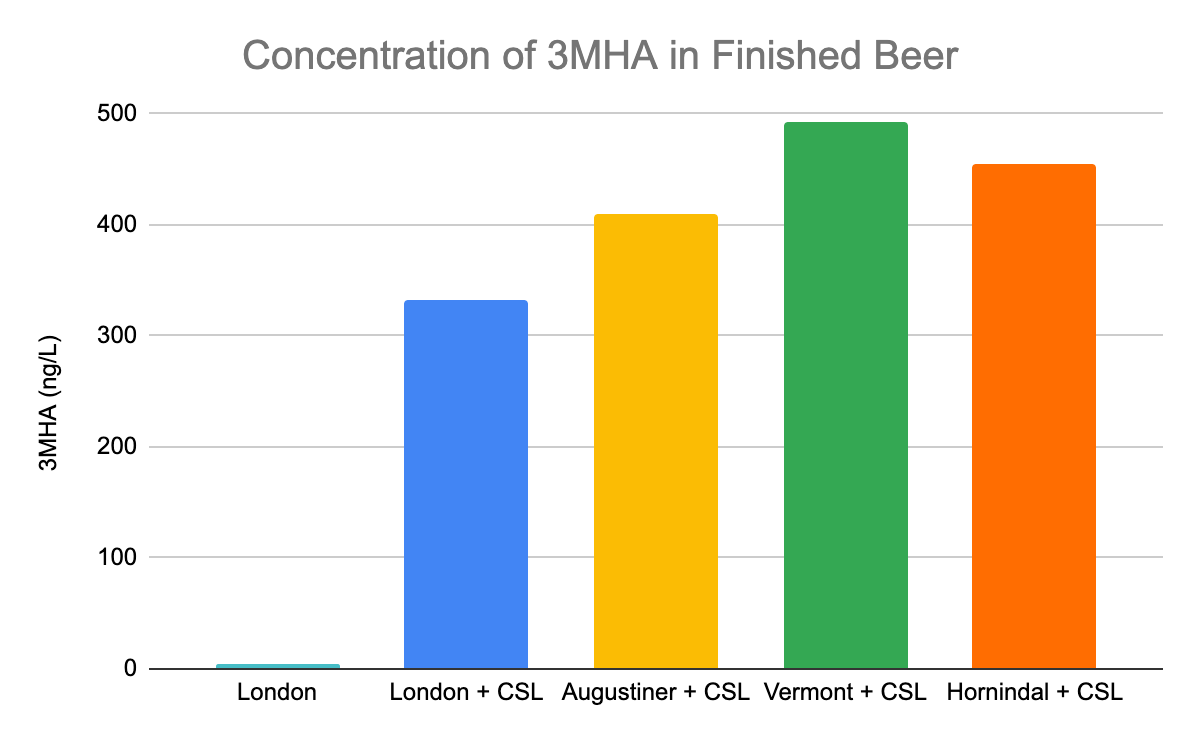 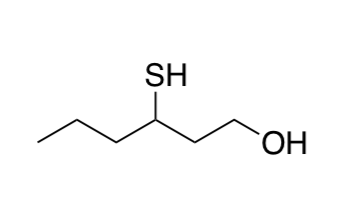 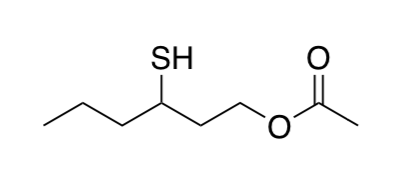 Comparison 3MH and 3MHA Concentrations in Guava Fruit and Beer
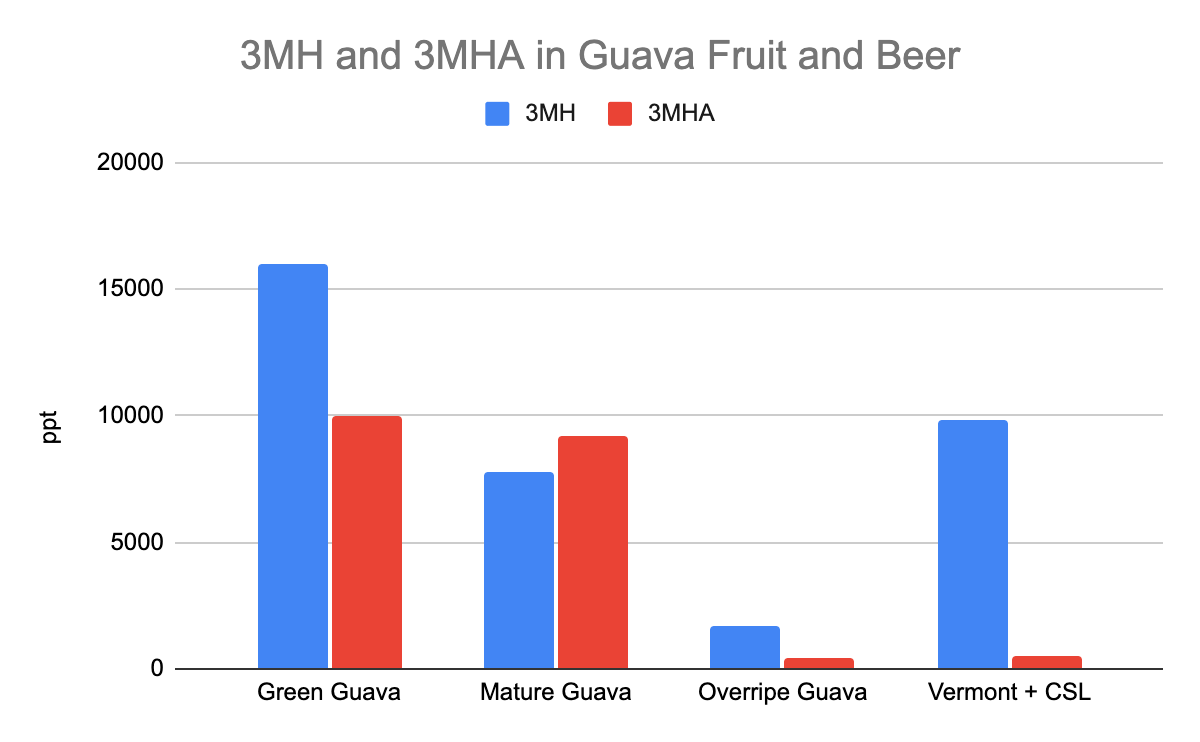 Guava data from: Cannon and Ho, J Food Drug Anal, 2018
Strategy 3: Increase thiol precursors to increase biotransformative potential
Precursor ratios
Glut-3MH is typically more abundant than Cys-3MH in both barley and hops
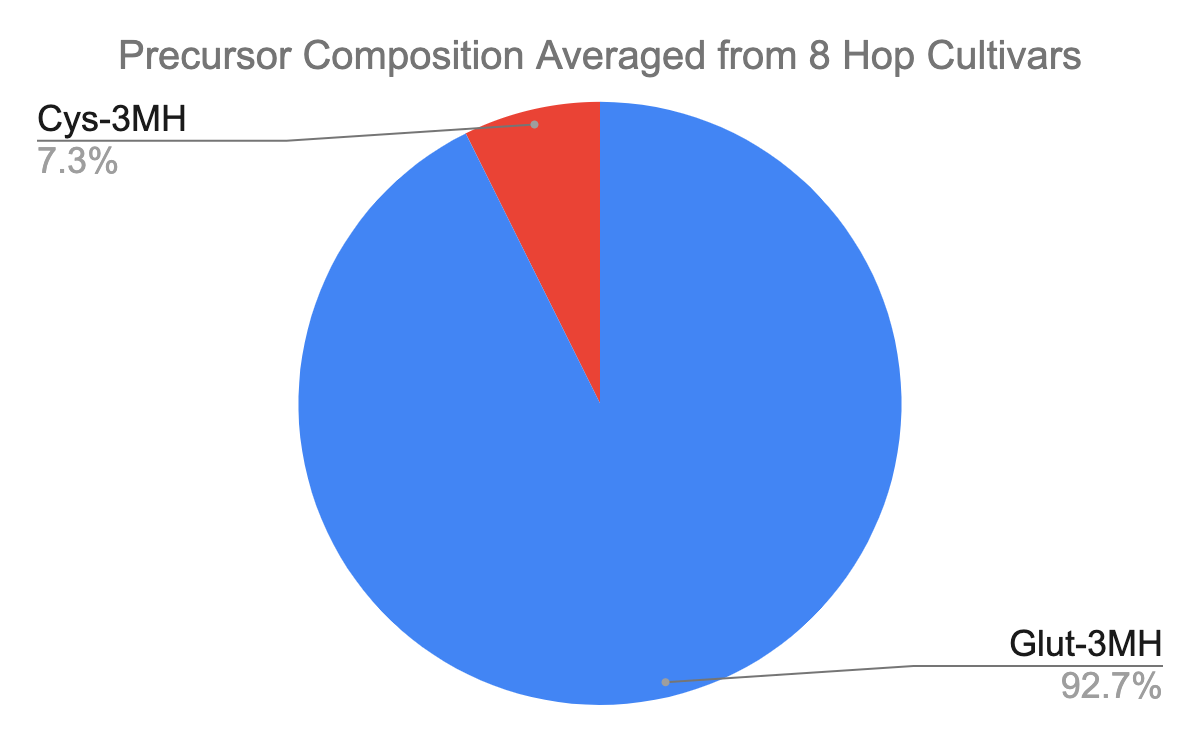 Adapted from: Roland et al, Flavour Fragr J., 2016
Hops have varying levels of precursors
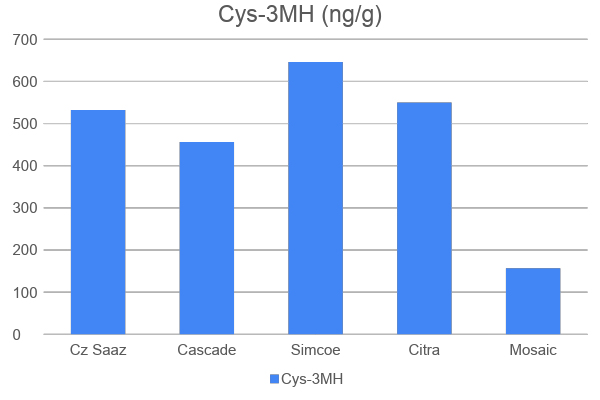 Source: Roland et.al., BarthHaas / Dagan
Mash hopping
Idea is to convert Glut-3MH to Cys-3MH
Mash conditions may convert some of the Glut to Cys
Mash hopping
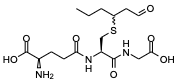 ADH
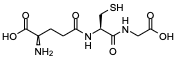 Transporter
GST
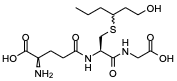 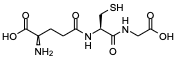 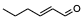 Peptidase
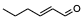 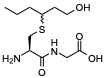 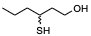 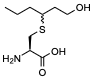 C-S lyase
Peptidase
Select hops that will contribute the flavors you seek
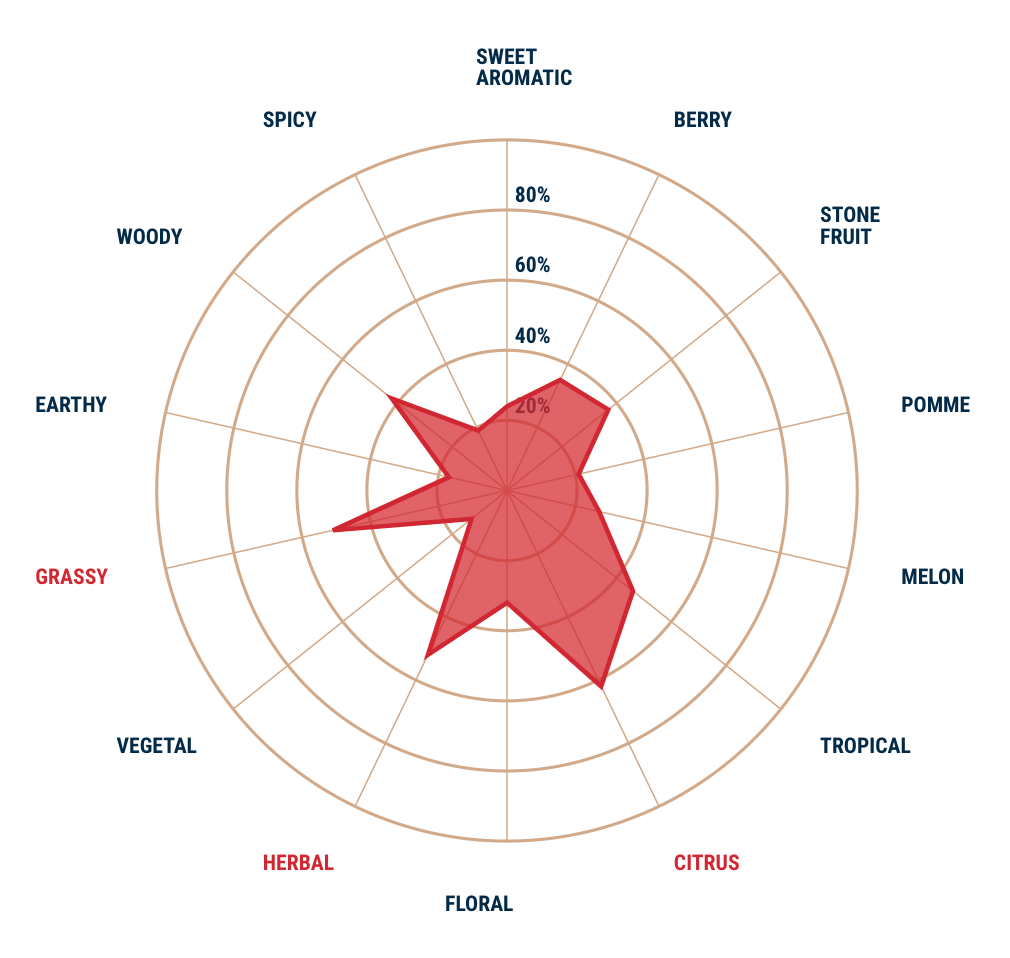 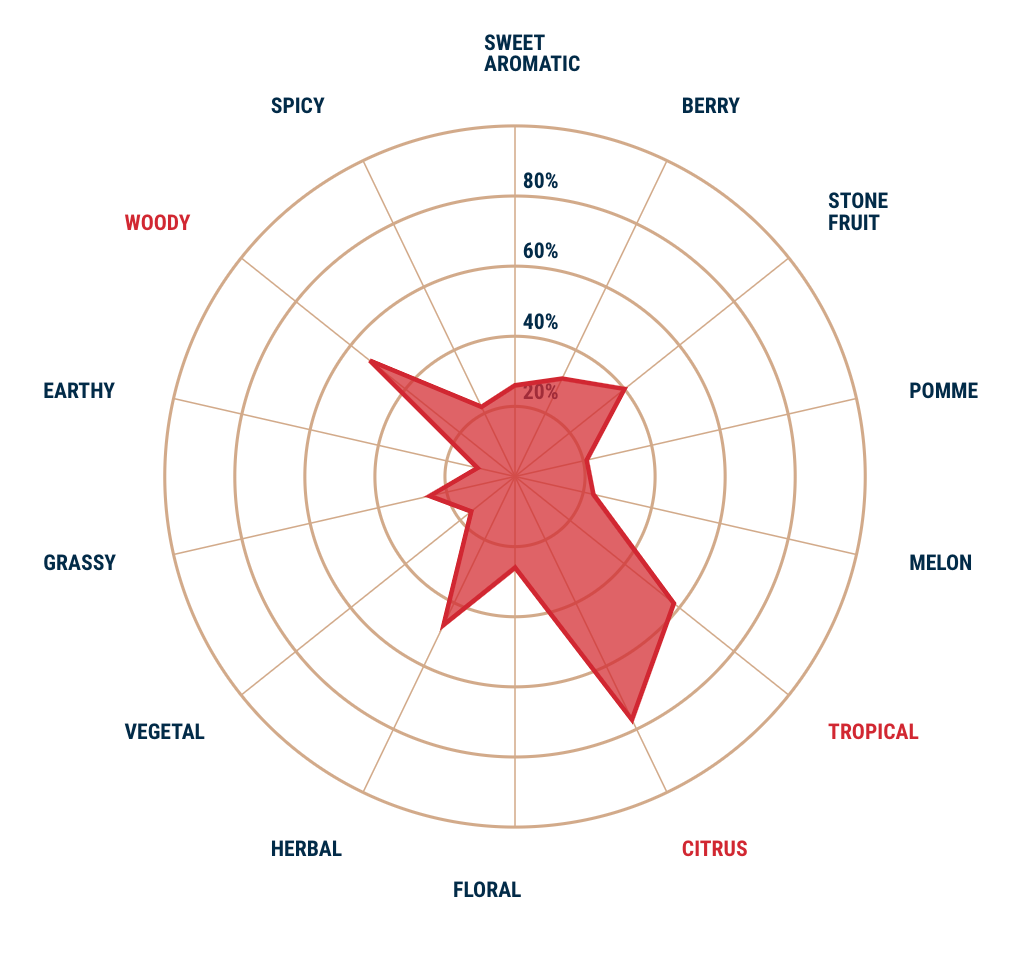 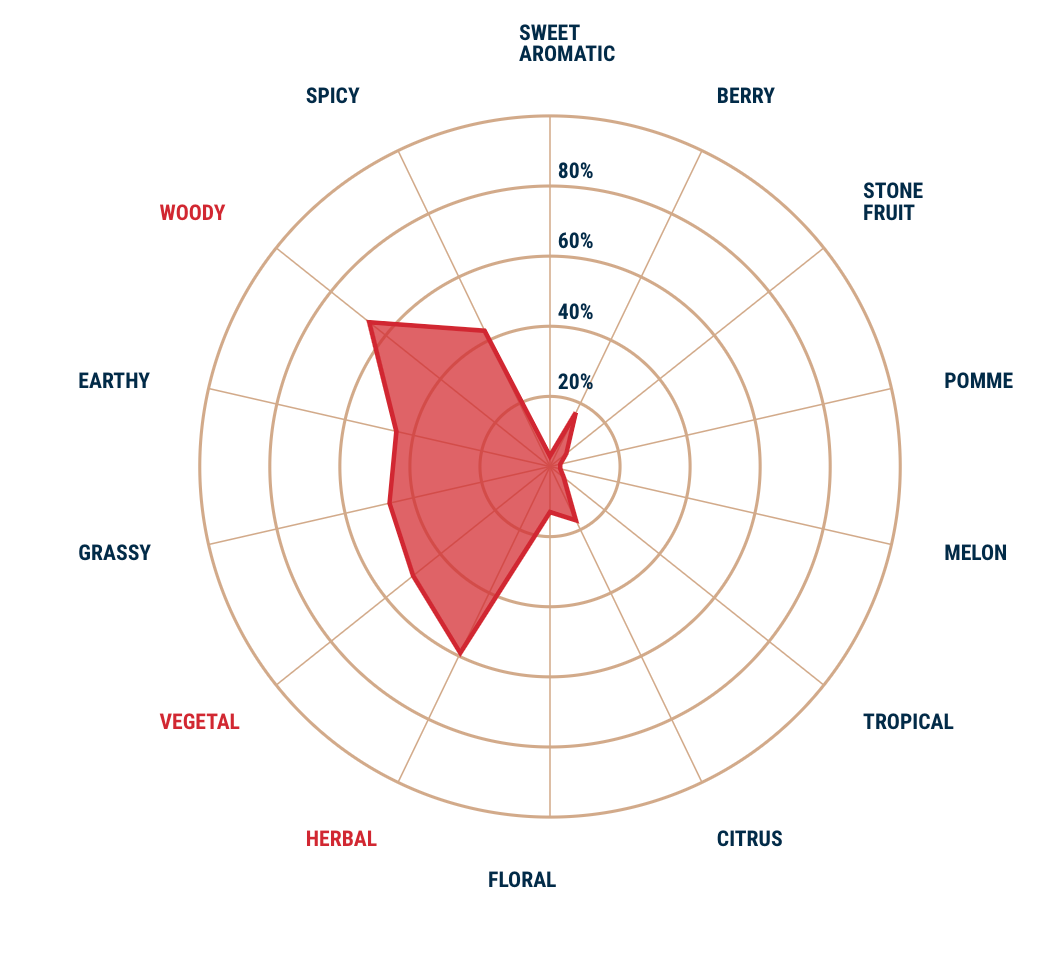 Saaz
Cascade
Citra
YakimaChief.com
[Speaker Notes: How to set up mash hopping experiment. Here’s how you should go about experimenting. Want to do tropical beer. Here are all the tools.]
More precursors in wort leads to more thiols in finished beer
3MH in Commercial Beer Samples (Cans)
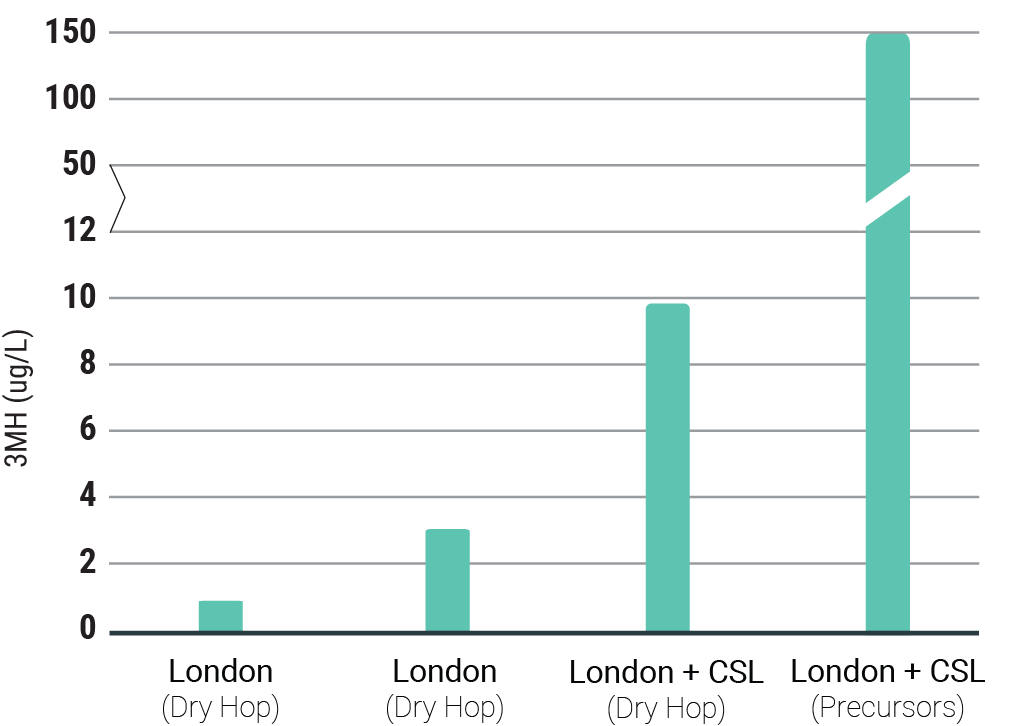 Second beer is all NZ hops

Precursors are extracted from plants and in liquid form. 
Added to fermentor with yeast.
When precursors are added, increasing pitch rate, increases thiol production
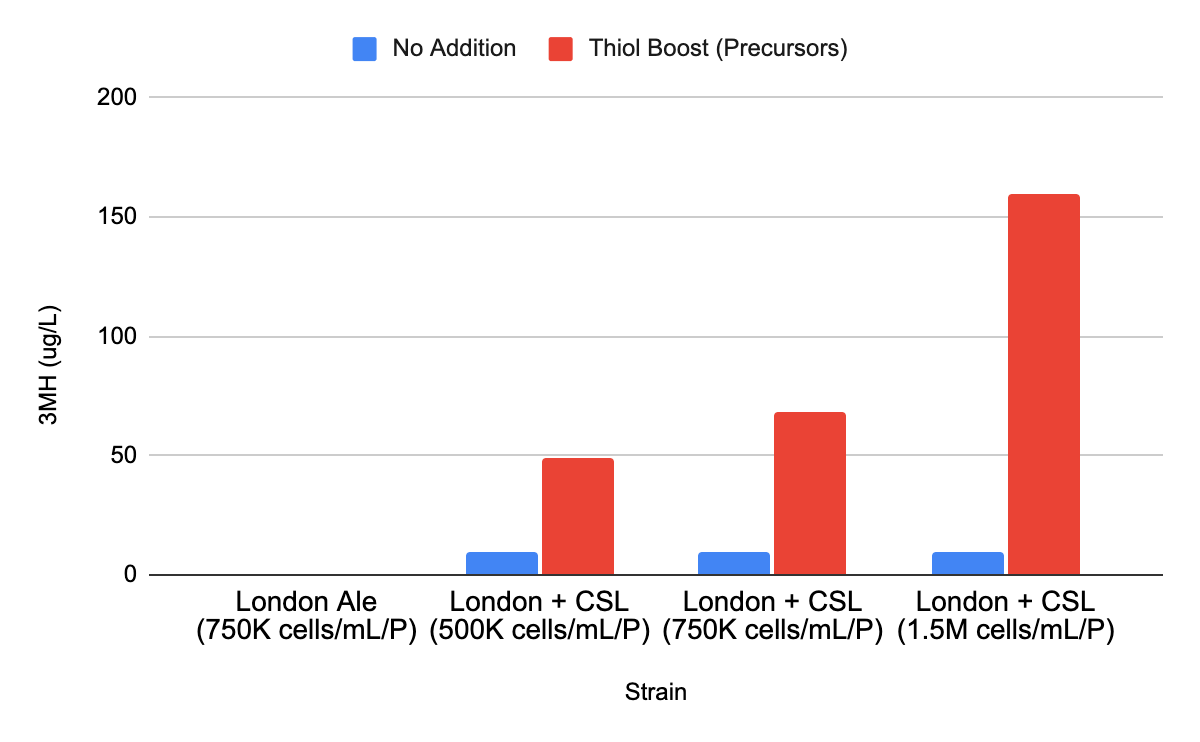 3MH degrades slowly if oxygen is kept low
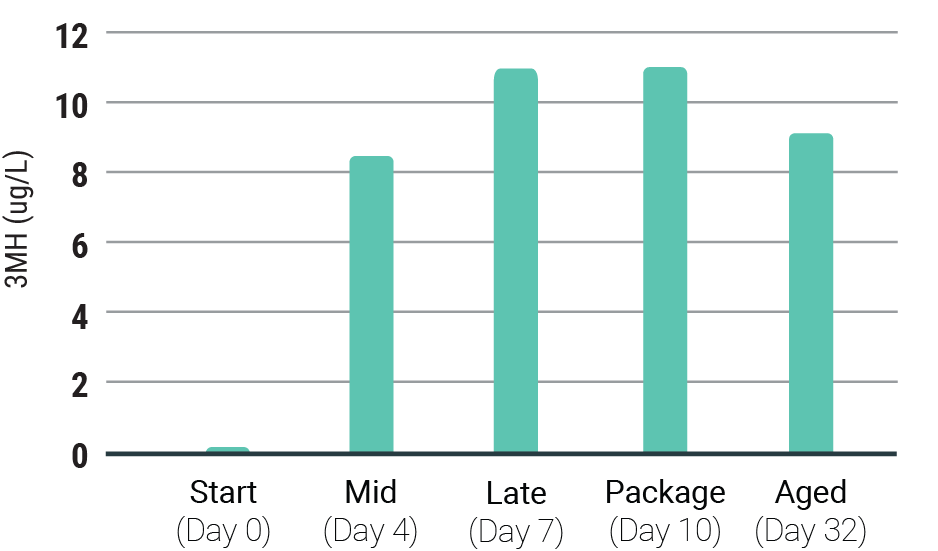 Tropical flavors associated with 3MH tend to stick around on the shelf.

Oxygen can quickly degrade thiols (data not shown)
[Speaker Notes: 3MH is stable.]
3MHA degrades quickly even when oxygen is low
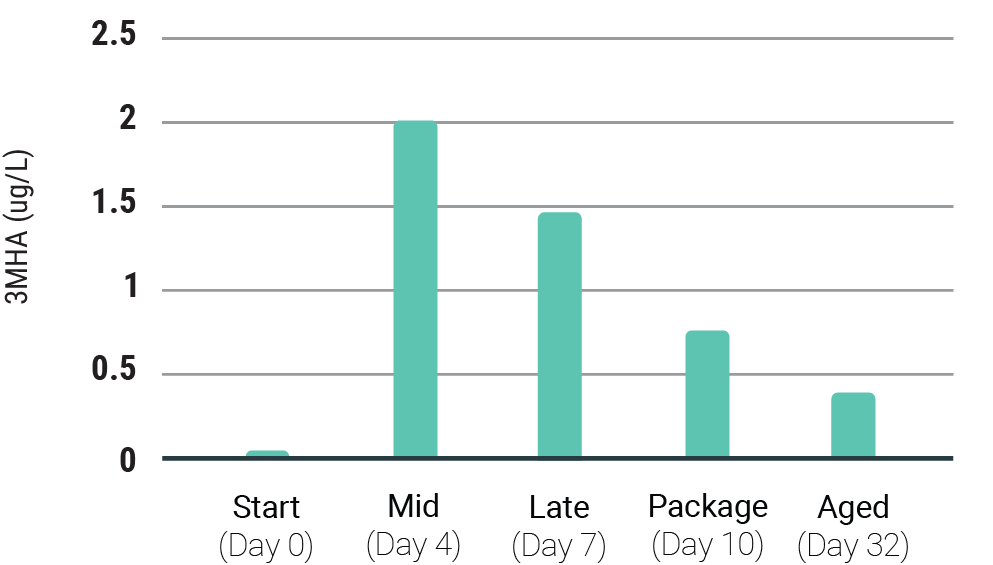 3MHA has a lower flavor threshold than 3MH, so its disappearance may change the tropical character of the beer.

Unclear is 3MHA is hydrolyzing to form 3MH or if the thiol (sulfur) is reacting with another substrate.
How to Experiment with Thiols at Your Brewery
Experimental Plan for Increasing Thiols
Good experimental design isolates a single variable and utilizes controls. Only change one variable at a time.
 
Base recipe: Something familiar (eg. flagship IPA recipe).

Beer 1: Remove one hop cultivar from dry hop, and substitute one that is high in free thiols (eg. southern hemisphere hop).

Beer 2: Switch yeast to one that expresses an active CSL. The parental strain should be the same as what is used in the base recipe. 

Beer 3: Modify process to increase precursors. Try mash hopping or add pure precursors. 

Beer 4: Combine learnings and continue to modify one variable at a time.
Thank you! 

Nick Harris
nick@berkeleyyeast.com
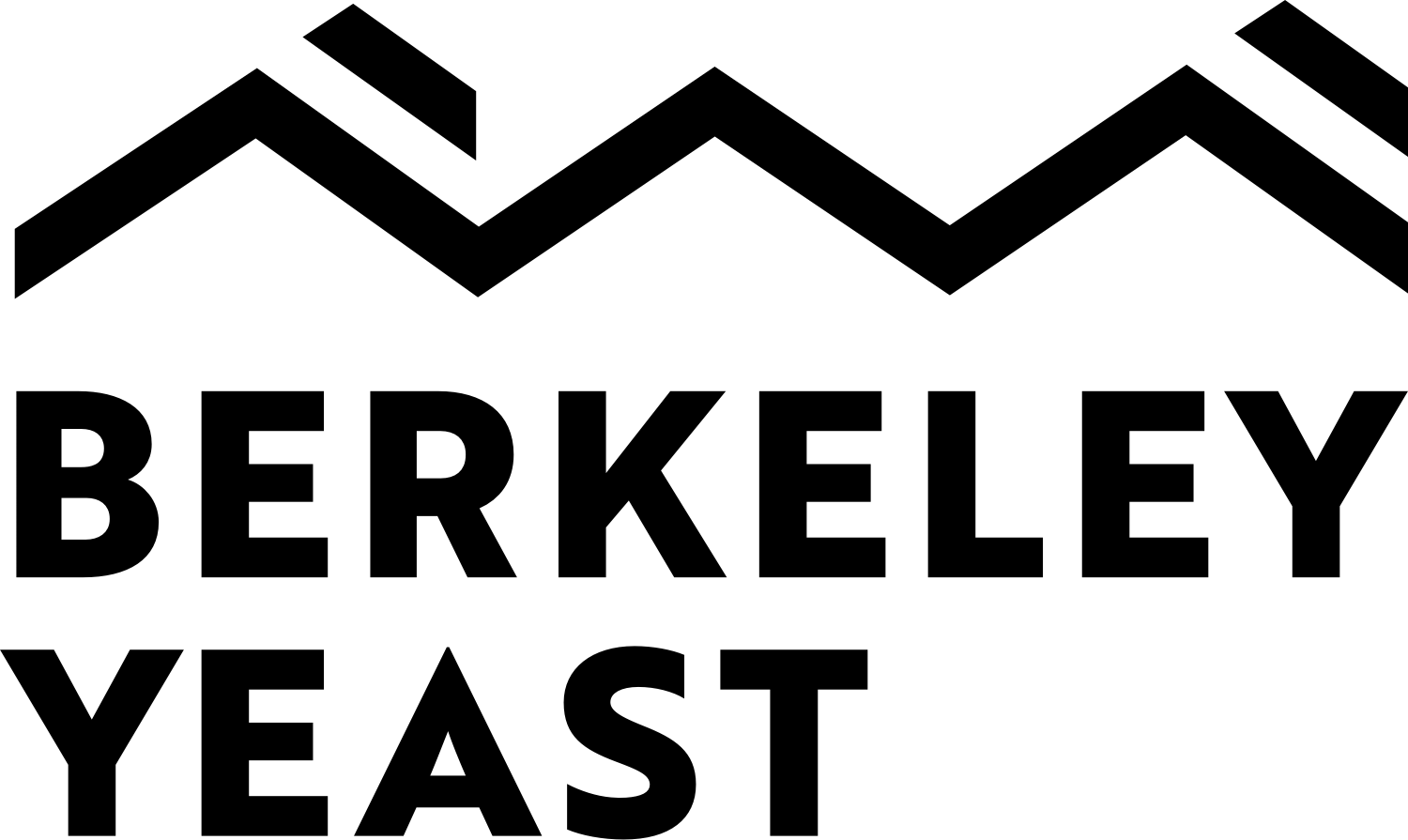